Lesson 2
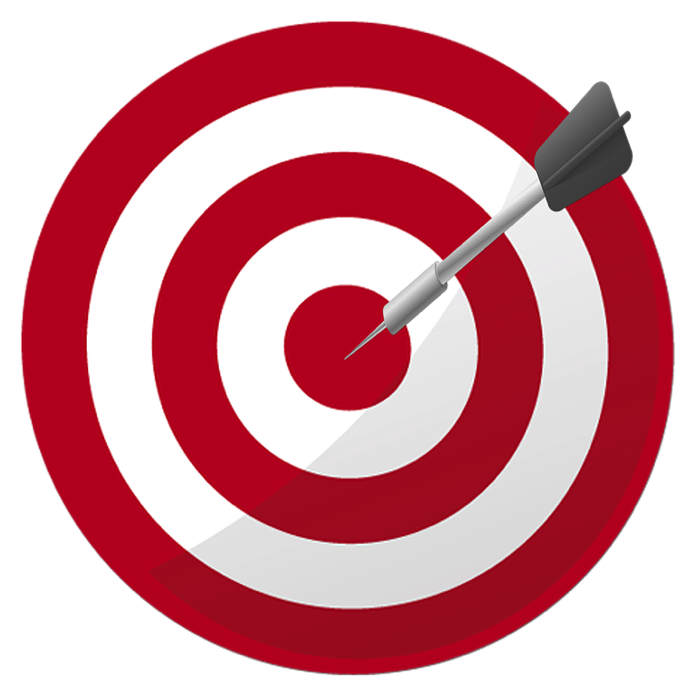 Colors
Using ‘and’
/ee/ sound
Colour Slap
Black
Yellow
Blue
Green
Red
White
Orange
Purple
Guess my flag! Choose one flag. Ask others about the colour of their flag.
Q:
A:
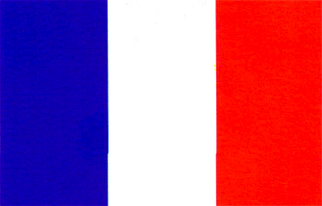 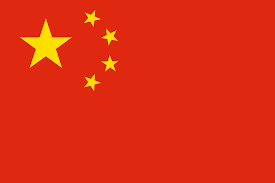 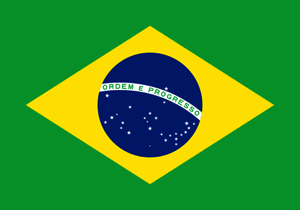 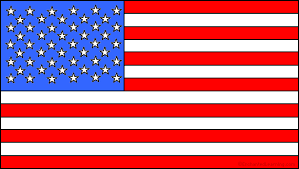 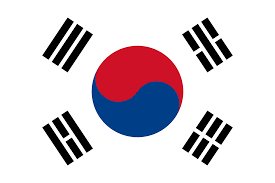 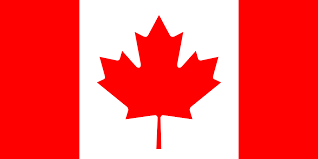 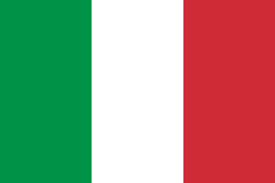 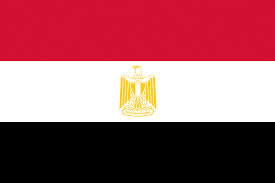 Make your Flag! - Example
My favourite colour is blue.








		I can swim. 				I like summer!
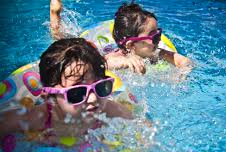 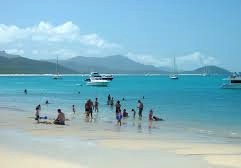 Short /ee/ sound
Listen and Repeat
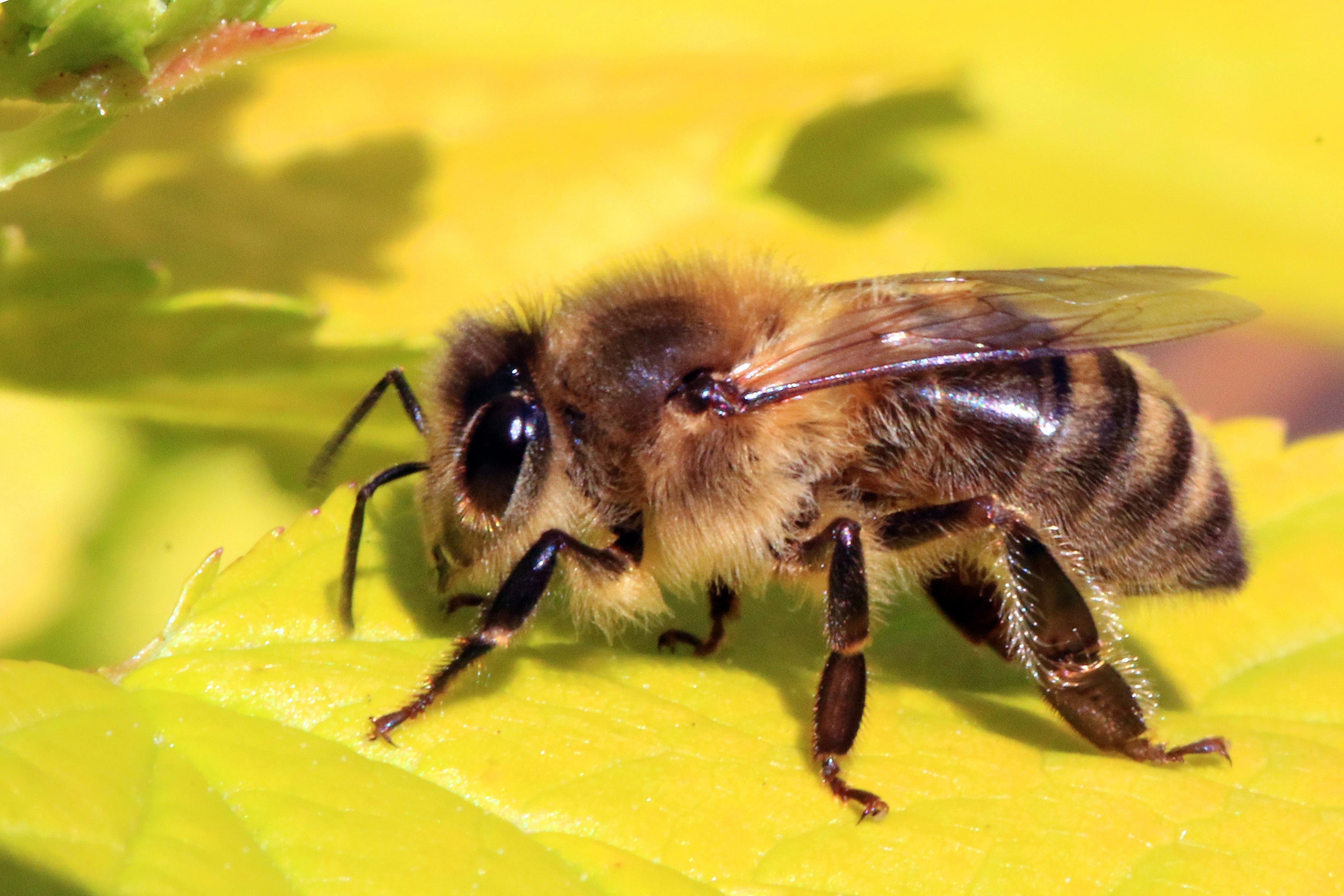 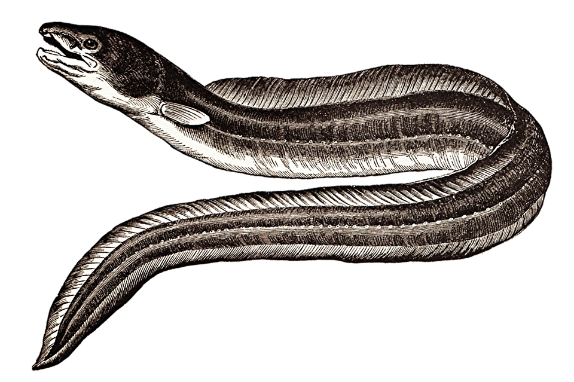 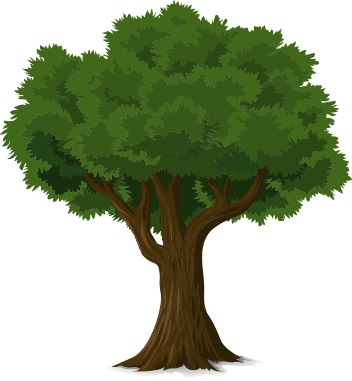 bee
eel
tree
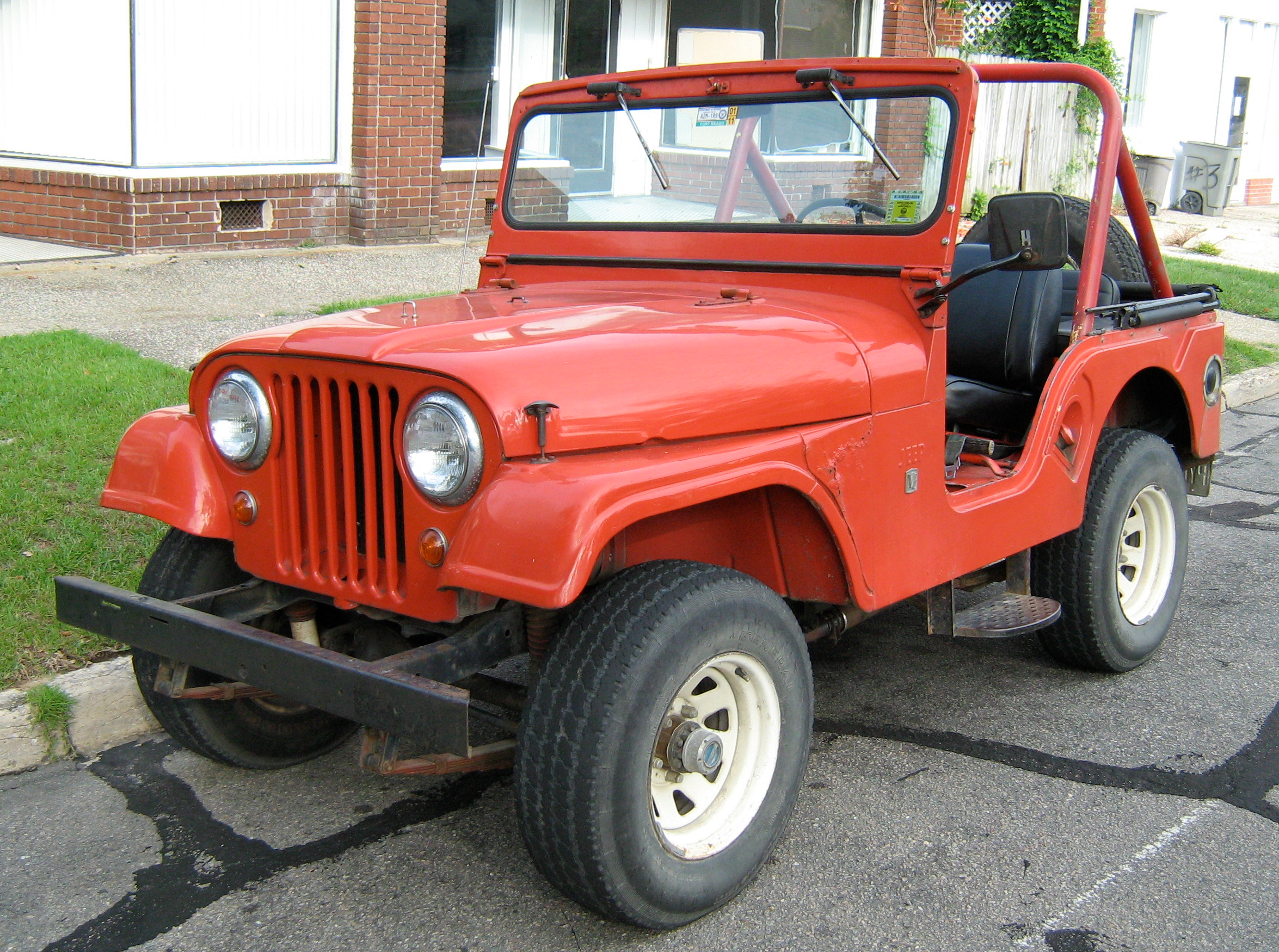 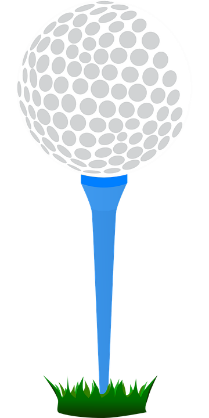 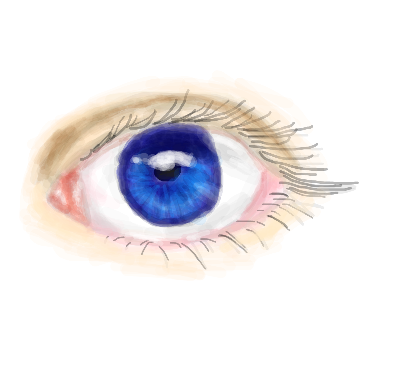 tee
see
jeep
Short /ee/ sound
Listen and Repeat
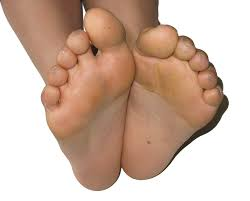 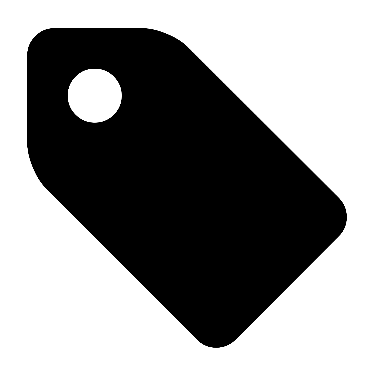 Z
$0.00
zee
feet
free
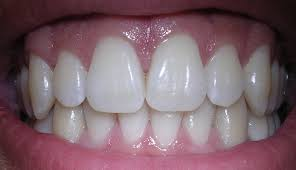 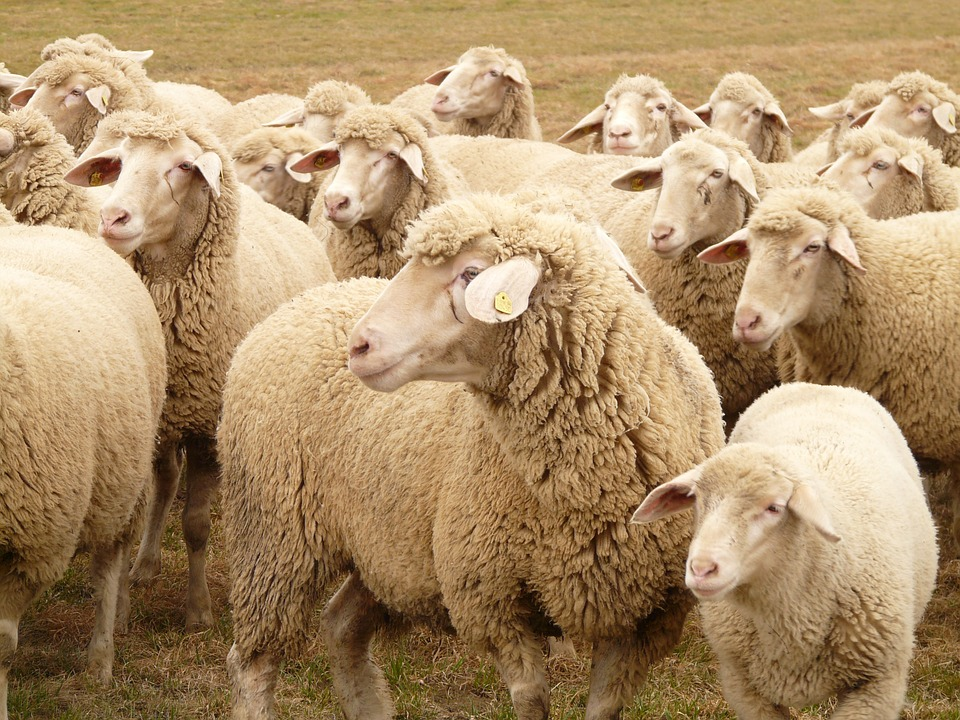 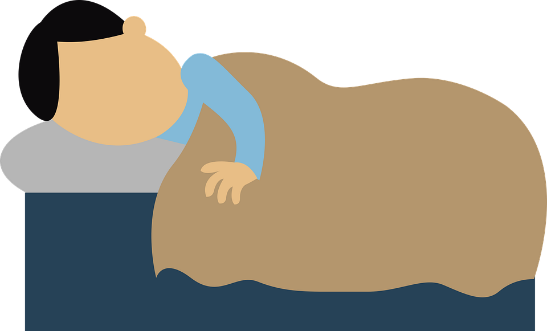 sheep
sleep
teeth
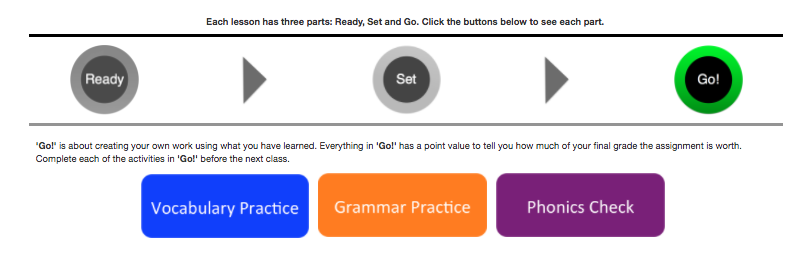 Vocabulary Practice
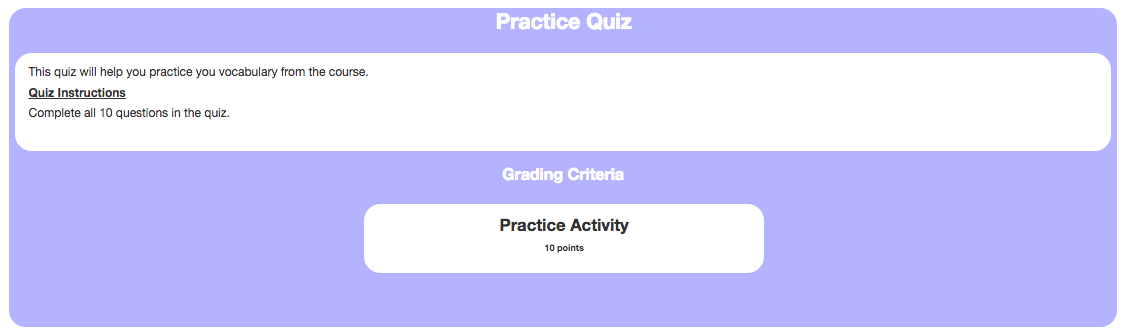 Grammar Practice
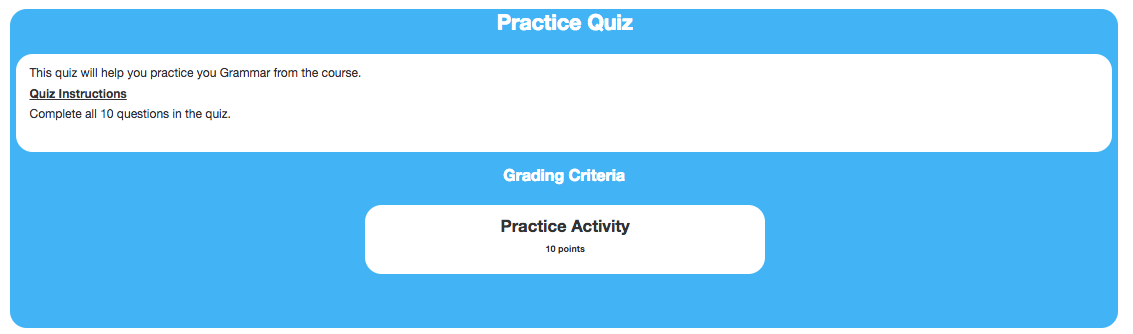 Phonics Check
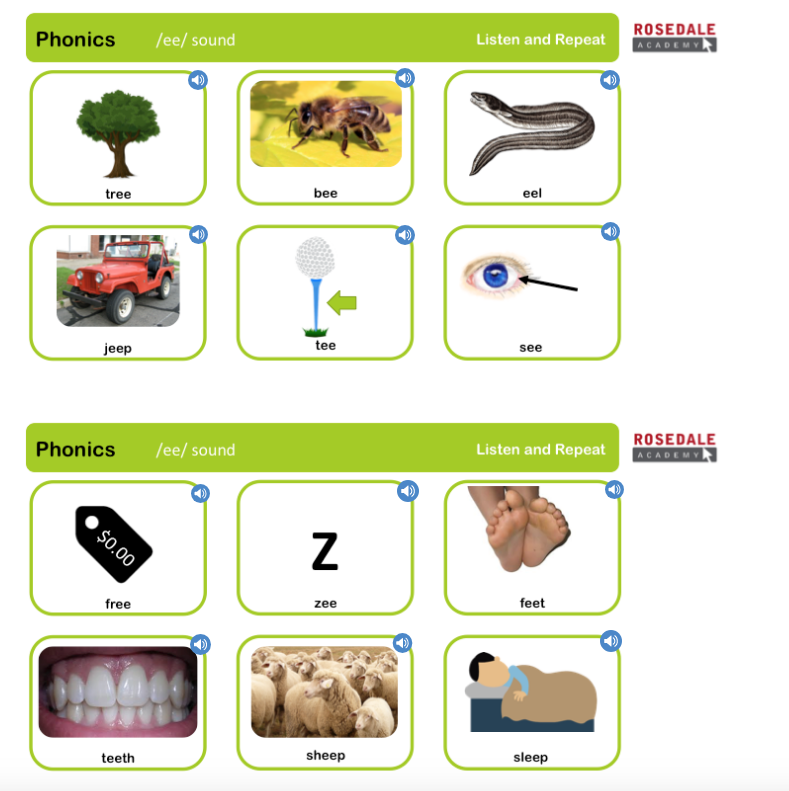 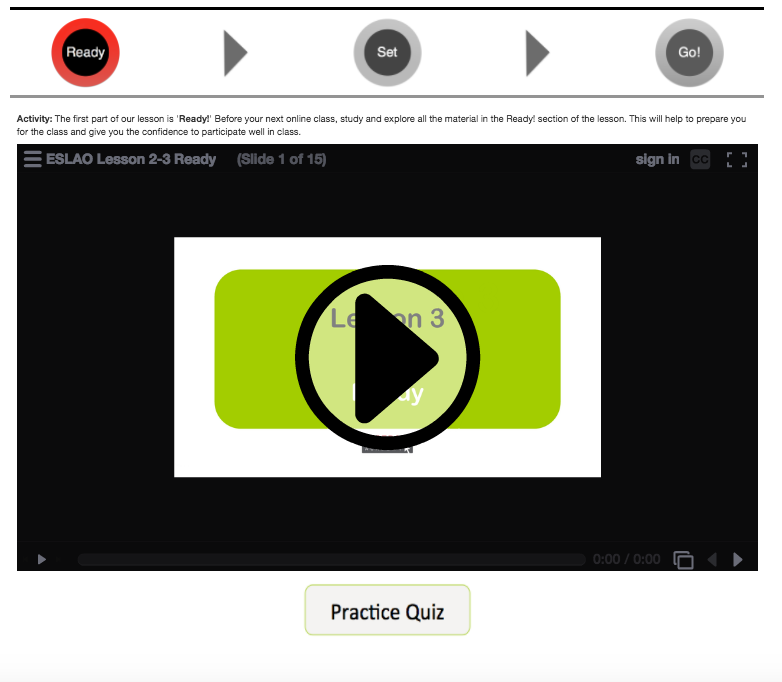 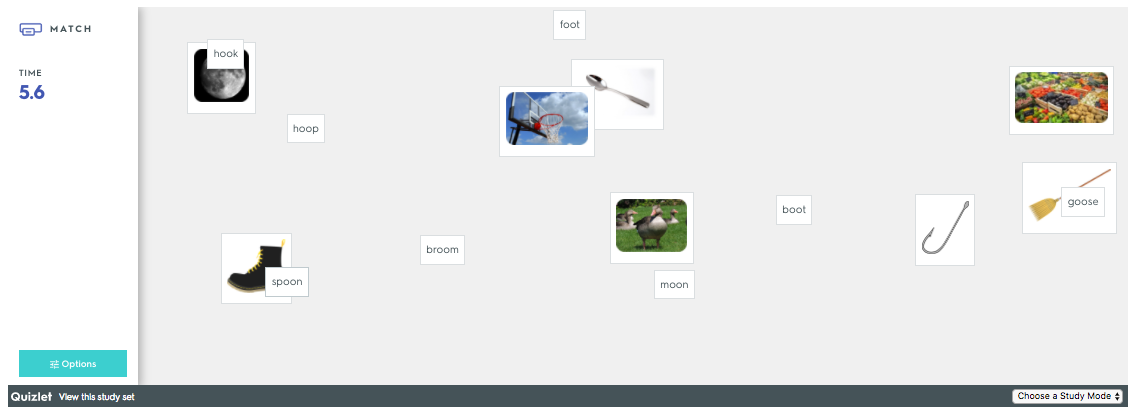